Strategies Frameworks and Plans Oh My!
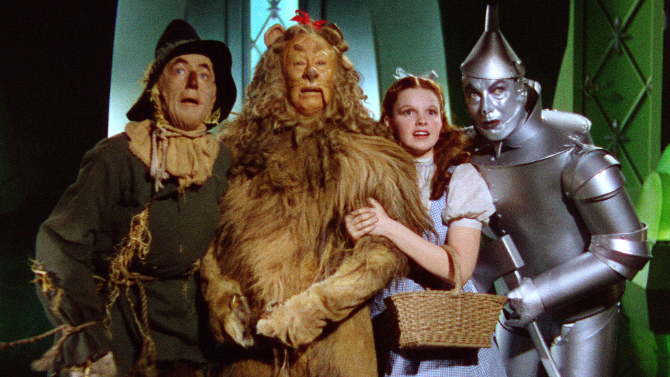 Organising ourselves to deliver accessible learning and teaching
Professor Cathy StinearIhonuku Tōkeke, Pro Vice-Chancellor EquityWaipapa Taumata Rau, University of Auckland
Context
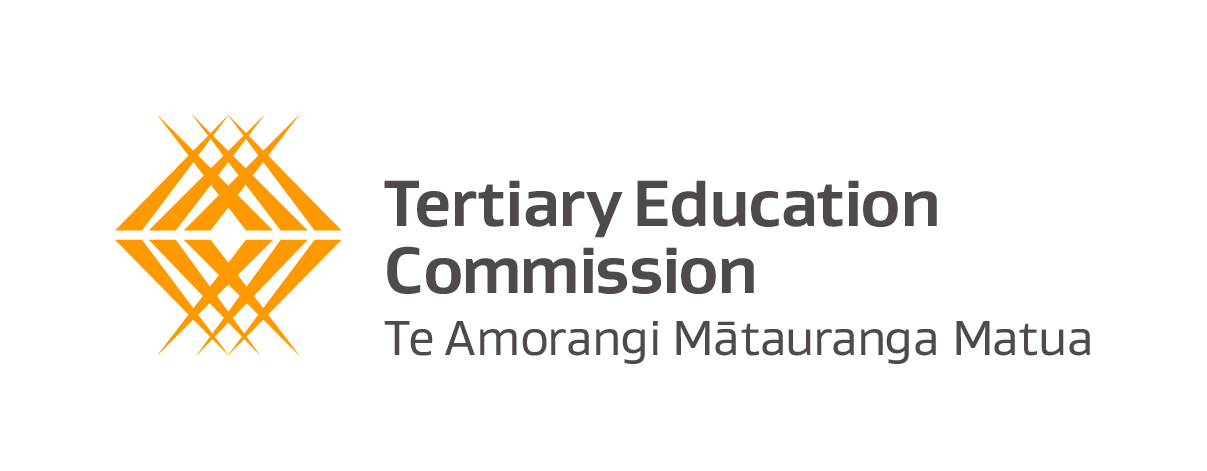 [Speaker Notes: The Tertiary Education Commission (TEC) is a Crown agency that manages the government's relationship with the tertiary education sector. Its statutory functions are outlined in the Education and Training Act 2020.
It invests around $2.8 billion each year in over 700 tertiary education organisations across the country.
It also monitors the performance of these organisations, and provides information and advice to the government about tertiary education.]
Investment Plans
3-year plans prepared by providers and submitted to TEC
Learner Success Plan
Disability Action Plan
[Speaker Notes: The TEC requires providers to submit an Investment Plan, which proposes the resources needed in order to improve student outcomes. 
The Plan also reports on progress against the provider’s last Plan, and runs on a three year cycle.
The TEC can decide to fund a provider for 1, 2 or 3 years.

A major component is the Learner Success Plan, and as of three years ago the Investment Plan has also included a Disability Action Plan.]
Learner Success Plans
Low socio-economic backgrounds
Low prior achievement
Disabled
Neurodiverse
Māori
Pacific
[Speaker Notes: Learner Success Plans include initiatives for improving the access, participation and success of learners in need, loosely identified as follows:
Those from low socio-economic backgrounds
Low prior achievement
Disabled learners
Neurodiverse learners
Māori learners and
Pacific learners

The Disability Action Plan is specific to disabled and neurodiverse learners.]
Disability Action Plans
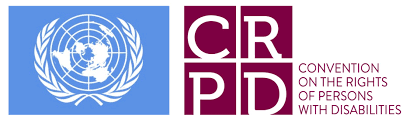 June 2022
First DAPs submitted
June 2022
Second DAPs submitted
Sept 2021
DAPs mandated
June 2023
First annual report
June 2024
Second annual report
[Speaker Notes: In September 2021 the TEC introduced mandatory Disability Action Plans for all organisations that receive over $5 million dollars from TEC.
This was part of the government’s efforts to ensure that tertiary providers meet their responsibilities under the United Nations Convention on the Rights of Persons with Disabilities.

So providers had about six months or so to respond to the TEC’s requirement for a Disability Action Plan, and get them submitted by mid-2022. 
Since then we’ve reported annually, and will be submitting our second three-year plans in the middle of this year.

In the next few minutes I’m going to share 
How we’ve organised ourselves to deliver on our Disability Action Plan
What would have helped us in the process so far]
Momentum
Disability Programme 2017 – 2020
Culture
Communications and digital
Physical and built environment
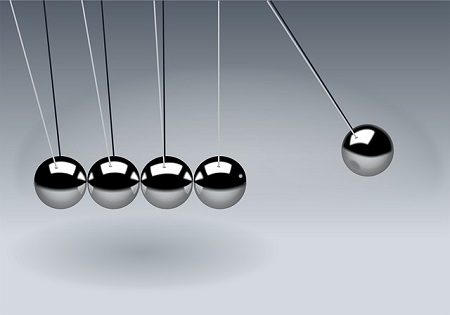 [Speaker Notes: The University of Auckland had some momentum coming into this, as we already a Disability Programme in place.
This had three workstreams, relating to: ….
Culture and the work/study environment
Communications and digital accessibility
Physical and built environment accessibility.

This programme of work involved gathering the perspectives and priorities of students and staff with disability, and partnering with several parts of the University’s professional services.

A key element of this work was the acceleration of technology enhanced learning, as well as improvements in inclusivity and accessibility of online learning and teaching. This came into sharp focus during the response to the Covid 19 pandemic in the final year of this programme.]
THEN:
3%
1,367
NOW:
10%
4,485
[Speaker Notes: Another key element of this work was improvement in the collection and reporting of data on students and staff who disclose disability.

As you can see, the number and percentage of students who tell us they experience disability has steadily risen since we improved our data collection methods in 2017.
Of course we can’t know to what extent this reflects greater disclosure or greater numbers of disabled learners.
But either way, between our disabled learners and disabled staff, there are well over 5,000 people with disability in our University community.]
Disability Action Plan 2022
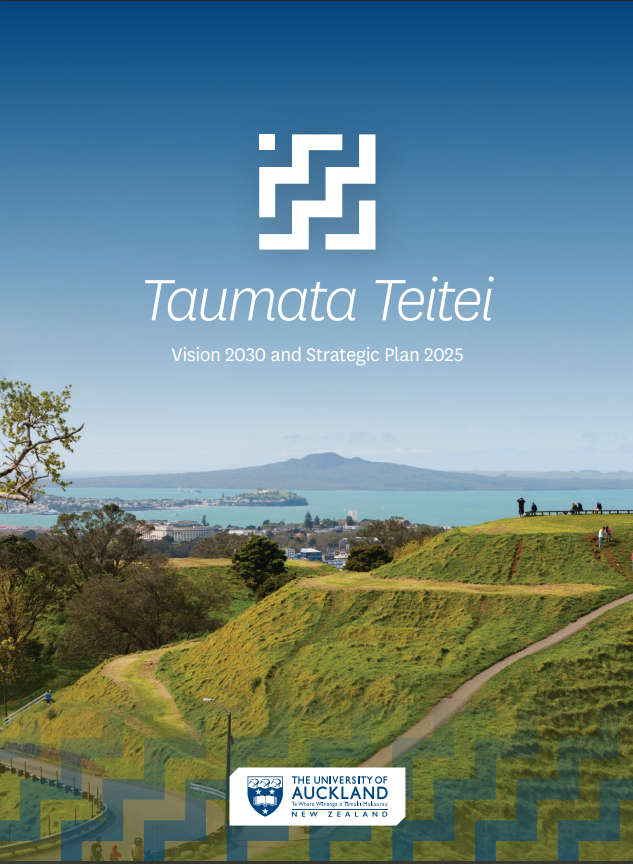 100+ Tasks
Mapped to Taumata Teitei
Impact score
Gap analysis
[Speaker Notes: In preparation for our first Disability Action Plan, we took a bottom-up approach and invited the student and staff communities to tell us what they thought should be in the plan.
This surfaced a wide range of ongoing issues, despite the work that had already been undertaken, and resulted in a set of over 100 initial tasks.
Each task was mapped to the portfolios and strategic priorities provided in Taumata Teitei, which is the University’s 10 year strategic plan.
Each task was also assigned an impact score, reflecting its importance.
A traffic light system was also used to code each task according to the gap between the current state and the desired future state.

This analysis created a very large and complex dataset, and I’m not sure that we’d take the same approach if we were at the beginning of the process again.]
Challenge 1
Narrowing it down
Synthesis and refinement
Concrete deliverables with timeframes
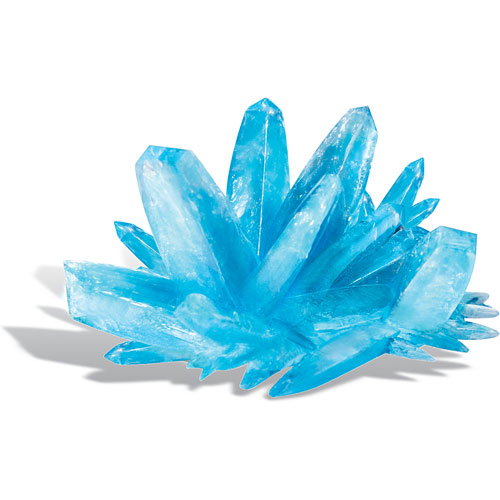 [Speaker Notes: Our first obvious challenge was simply narrowing it down.

We had completed this massive, detailed analysis of over 100 tasks, and obviously couldn’t do it all.

Narrowing it down involved synthesising and refining the ideas, and

Developing concrete deliverables with expected timeframes for completion.

This crystallised the plan, and immediately created a new challenge.]
Challenge 2
Managing expectations
Communication with key interested parties
Maintaining trust
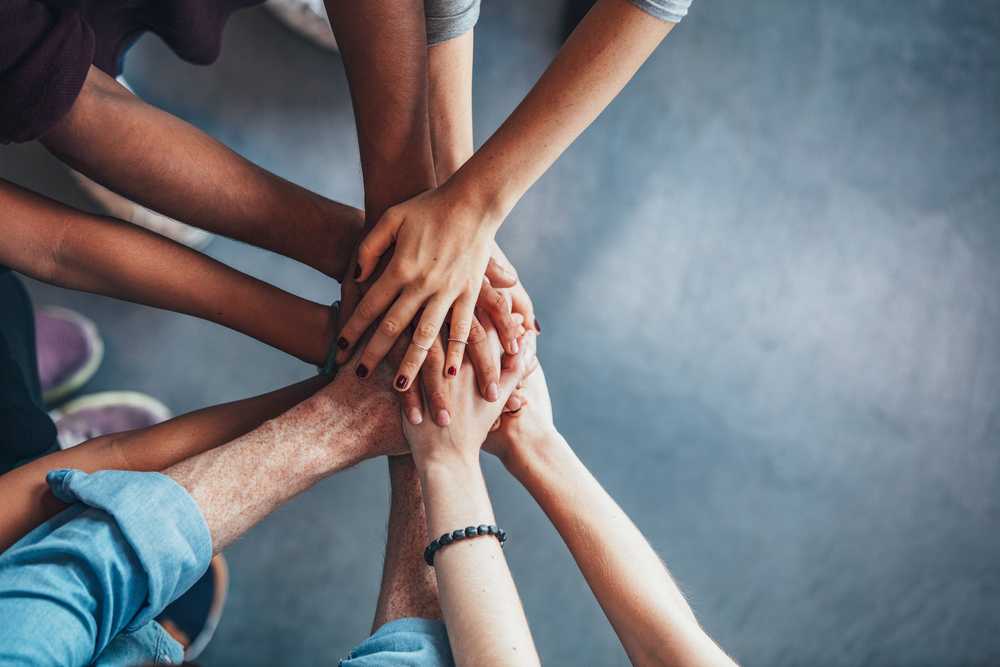 [Speaker Notes: Which was managing expectations.

When you consult widely and scoop up all of the feedback and ideas you can from the disability community, this can create an expectation that everything will be acted upon.

So an important part of refining our plan was communicating with key interested parties so they understood the rationale for the decisions we were making.

Maintaining the trust of our students and staff was essential as we went through the process of deprioritising or setting aside altogether some of the things on their wishlist.]
Challenge 3
Accountability
Disability Action Plan Reference Group
Over 20 members
Balanced composition
Co-chairs
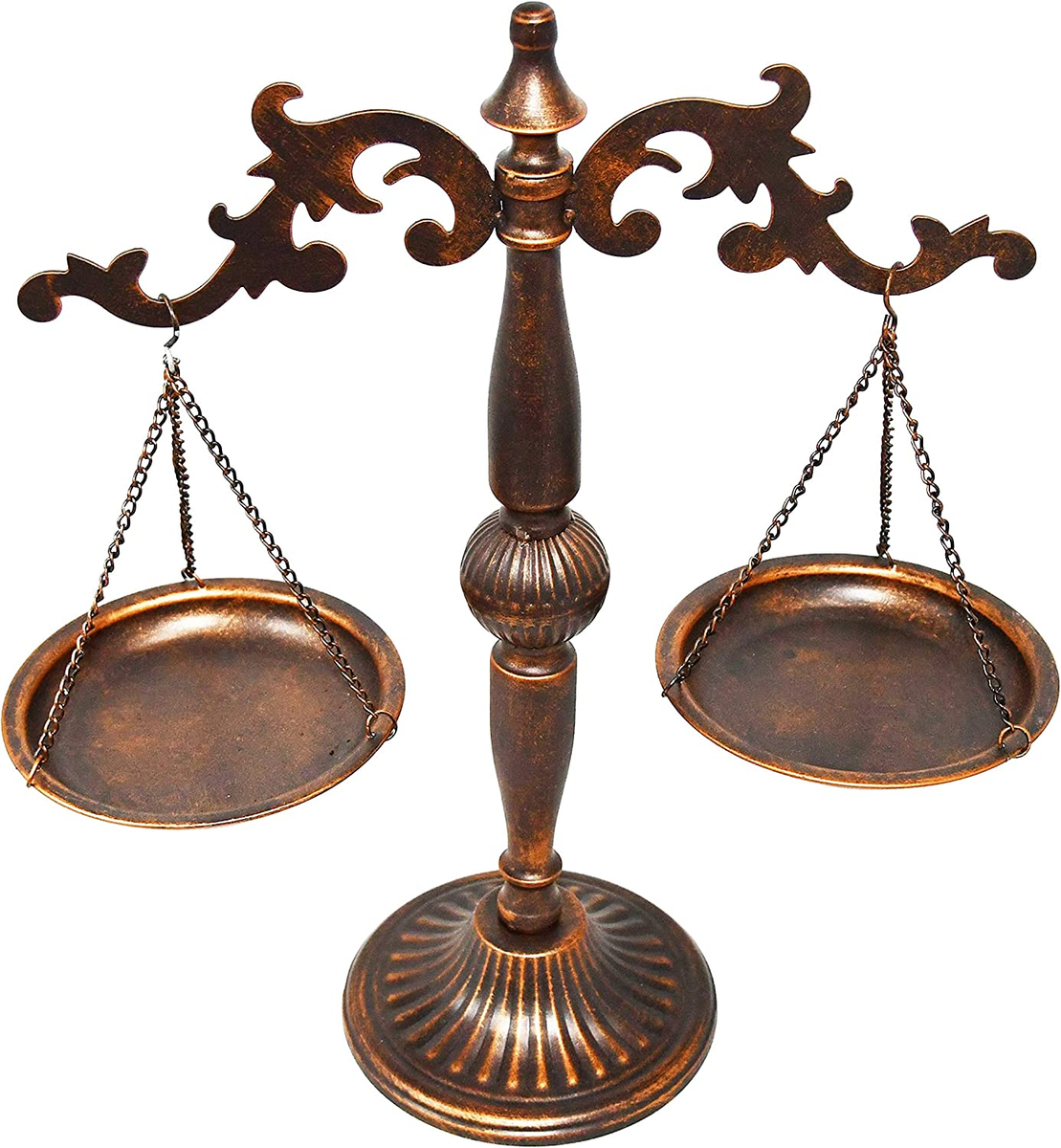 [Speaker Notes: Related to trust, we needrf to make sure we’re accountable to our communities.

We put together a reference group by calling for expressions of interest from all students and staff.

The group is comprised of people with lived experience, and is carefully balanced in terms of
Students and staff
Postgraduate and undergraduate students
Professional and academic staff
STEMM and CABEL disciplines

It is co-chaired by an academic and a professional staff member, and meets four times per year with meeting support from the PVC Equity team.]
Challenge 3
Accountability
Disability Action Plan Reference Group
Progress reports
Collaboration on policies, procedures, guidelines, resources
Open forum enabling influence
[Speaker Notes: At these meetings we share progress reports, and invite the group’s advice, scrutiny, and candid critique.
We also collaborate with them on early drafts of policies, procedures and guidelines, as well as web content and resources.
It’s a forum where members can ask us anything, raise their concerns, make suggestions, and genuinely influence the work of the University.
This is where we honour the principle of nothing about us without us.]
Challenge 4
Getting organised
Workstream 1 Student experience
Workstream 2 Learning and teaching
Workstream 3 Staff experience
Workstream 4 Systems and policies
Workstream 5 Leadership and governance
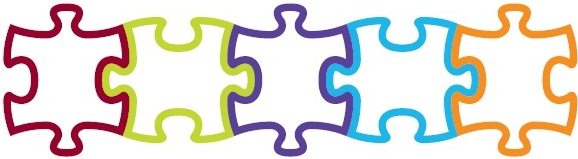 [Speaker Notes: Another challenge was conceptually organising the key objectives and deliverables we’d decided to focus on.
To do this we organised our plan into five workstreams.
Student experience relates to all of their interactions with the University, on campus and online, and the quality and success of those interactions. 
This is where our Student Disability Service plays a key role, and where our digital and built environments come into play, 

Workstream 2 is Learning and Teaching, and I’ll provide a little more detail on this shortly.

Workstream 3 is interesting, because there was no requirement for providers to consider disabled staff. We chose to include a workstream relating to staff because many of our students are also staff members, the line is quite blurry. This workstream also relates to building staff knowledge and capability in the ways they support disabled learners.

Workstreams 4 and 5 relate to organisation wide activities in systems and policies, and meet the TEC requirements for clear leadership and governance of the Disability Action Plan.

All workstreams contribute to the accessibility of our digital, built and physical environments, and the extent of inclusion and belonging experienced by disabled learners.]
Workstream 2 Learning and Teaching
Strategy elements
The accessibility of online learning environments and materials is monitored and reported to support continual enhancements
Online learning environments and materials meet Universal Design for Learning standards and Web Content Accessibility Guidelines
Professional learning resources and experiences are available for teaching staff to deepen understanding of DEI, including UDL
Data are used to inform areas for enhancement
[Speaker Notes: Workstream 2 has four strategy elements, that outline the approaches we’re taking.
Under each of these elements are deliverables with milestones, so we have concrete plans to work with. 
Once a deliverable is achieved, we replace it with a new initiative that supports that element of our strategy. 
In this way, the strategy elements are fairly perennial, and they’re operationalised by a rolling series of initiatives that can be adapted and adjusted as needed.]
Challenge 5
Leadership
WS1 Student experience – AD Student Engagement and Wellbeing
WS2 Learning and teaching – Director, Learning and Teaching
WS3 Staff experience – AD Staff DEI
WS4 Systems and policies – PVC Equity
WS5 Leadership and governance – PVC Equity
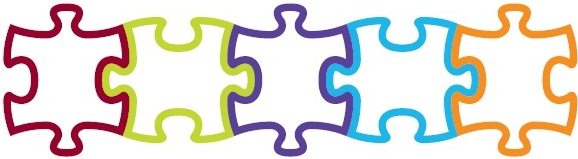 [Speaker Notes: Leadership was the next challenge.
It was obvious who the appropriate role holders were, as the workstreams map onto our organisational structure. 
We chose Associate Directors in Campus Life and HR, as well as the Director of Learning and Teaching, to form the leadership team.
The challenge was in helping each person understand what their responsibilities were, and that they weren’t necessarily new responsibilities.
Rather, the DAP is a way of organising and making visible the work that they and their teams are already engaged in, and expanding its scale and impact.

Working across the organisation like this is always a challenge, as large, complex universities tend to organise themselves vertically rather than horizontally. 
So it took some time and relationship building to bring these role holders to a place of comfortable understanding about what was being asked of them.]
Challenge 6
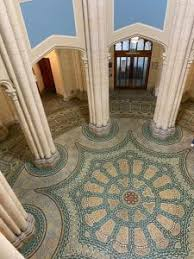 Governance
University Equity Leadership Committee
Chaired by the Vice-Chancellor
[Speaker Notes: Ensuring that the Plan had experienced governance from the University’s most senior leaders ensures that it’s got support and is well aligned with the University’s operations and plans. 
We chose to use an existing but relatively new governance structure, the University Equity Leadership Committee. 
This is chaired by the Vice-Chancellor and reports directly to the University’s Council.
It provides DEI leadership for the whole university, and is vital for the success of the Disability Action Plan.]
Challenge 7
Project management
Cascade project management
Shared information
Clear visualisation
Easy reporting
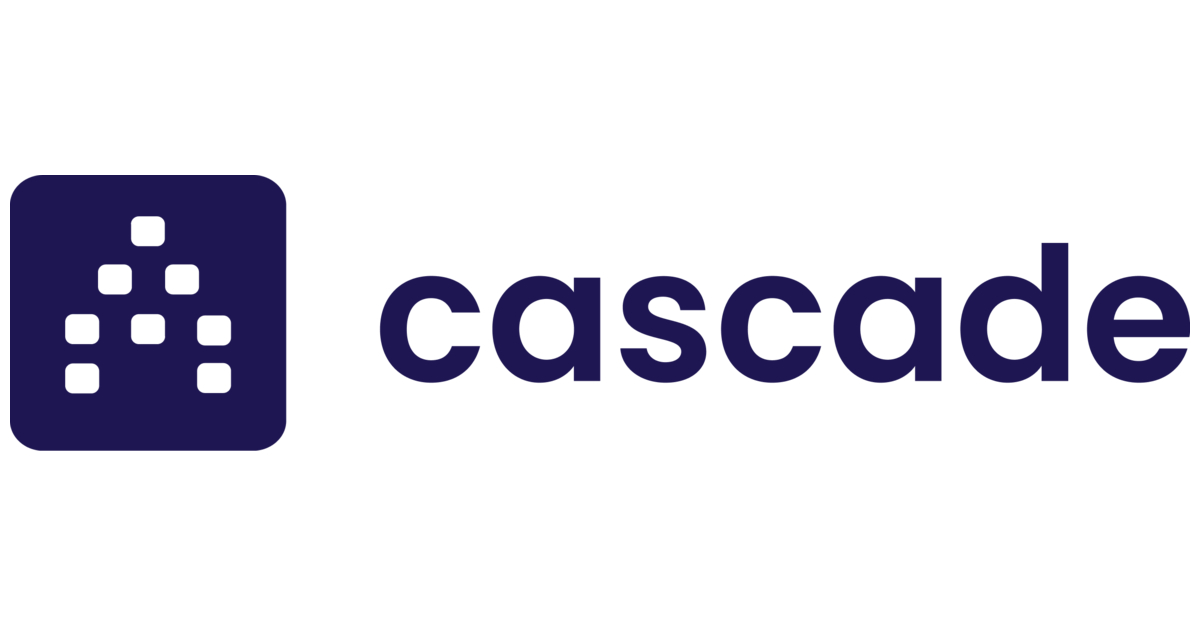 [Speaker Notes: Simply keeping track of all the work being done across five workstreams in a wide range of operational areas was a considerable challenge.
We quickly worked out that Excel wasn’t going to cut it.

So we moved to Cascade, which is an award-winning strategy execution platform that you may be familiar with. 
Some of the benefits we’ve experienced are that it’s a secure and easy way for us to track the progress of our own workstreams, and also see the progress in other workstreams.
This sharing of information helps the workstream leaders see the big picture.
We set up our strategy elements, with deliverables and milestones.
Cascade them prompts us each month to update progress on the platform, and provides clear visualisation of progress towards goals.
It also provides snapshot reports so at any point we can see where the roadblocks are.

One of the PVC Equity team members is tasked with overseeing the DAP, ensuring that workstream owners are providing regular progress updates, and running reports.]
Challenge 8
Success indicators
[Speaker Notes: Speaking of reporting, the last challenge I’ll touch on here is quite a big one.

Thanks to Cascade we can track and report on our progress towards specific goals and objectives.

But one of the early challenges we experienced was in agreeing on the overarching success indicators for the DAP.

This is where it would have been very helpful to have agreed indicators across the sector, so that we can benchmark ourselves against peer organisations.
But as this was the first time TEC had required Disability Action Plans, providers were left to their own devices.

Here’s what we came up with in collaboration with the DAP reference group.]
DAP Primary Success Indicators
[Speaker Notes: You can see that, in general, our success indicators relate to parity between disabled and non-disabled learners across measures of experience and achievement.
We also expect the level of participation by disabled students and staff to be stable or grow over time.

So far we’re tracking as we’d hope for participation, but there remains a lack of parity in experience and achievement. We think this partly relates to the pandemic, which had a greater negative effect on the experience and achievement of disabled learners, generally speaking. And we are seeing these gaps closing over time, which is encouraging. It’s obviously a long term project.]
What has been helpful?
Kia Ōrite toolkit
The early establishment of the DAPRG
Strong institutional support
Quality data
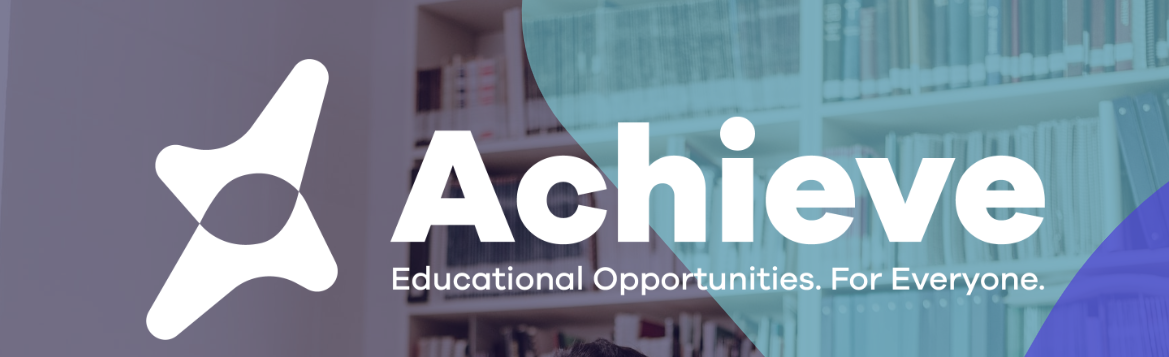 [Speaker Notes: The TEC released a toolkit that was particularly helpful in the process of prioritising our tasks and developing deliverables.
There are also sections that provide useful best-practice guidance to workstream owners.
The toolkit is actually a living document that continues to evolve, and it’s available on the Achieve website for anyone interested.


Establishing the reference group as soon as possible was also very helpful, because they gave us sound advice and a good sense of direction whenever we were unsure how to prioritise our tasks.
They kept us particularly focused on the large scale projects, such as improving the accessibility of our learning and teaching materials for the benefit of all learners.

We benefited from strong institutional support, and good buy in from all workstream leaders that continues to build over time.

And finally we have the benefit of good quality data from a range of institutional sources, including:
UDOIT audits of our CANVAS courses
Data on disabled learner participation and success
And Qualitative data from our Learning and Teaching survey, which can be segmented into disabled and non-disabled learner respondents.
So we’re in a good position now to track our progress and anticipate future needs.]
What do we need?
A joined up approach
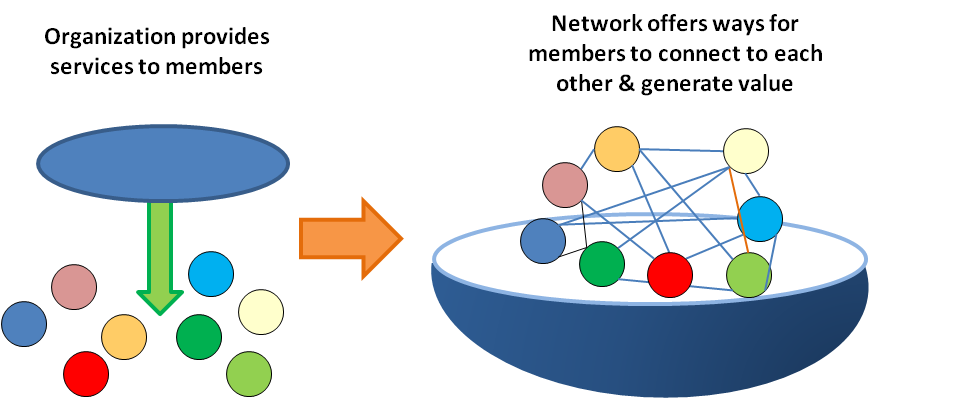 [Speaker Notes: A joined up approach across the sector would be very helpful. 
At the moment we don’t know how we’re performing relative to any other tertiary provider. 
We can read their Disability Action Plans, but as we’re all working on a range of things in a range of ways, with different success indicators, it’s hard to know whether we’re keeping up with our peer institutions.

There is some informal information sharing between organisations, and people are usually quite generous with this.
TEC staff have also shared good practices that they observe, though cuts to the public service workforce mean that there are now far fewer people involved in Disability Action Plans at the TEC. 

At the moment, the TEC provides guidance, and each provider interprets this and comes up with their plan.]
What do we need?
A joined up approach
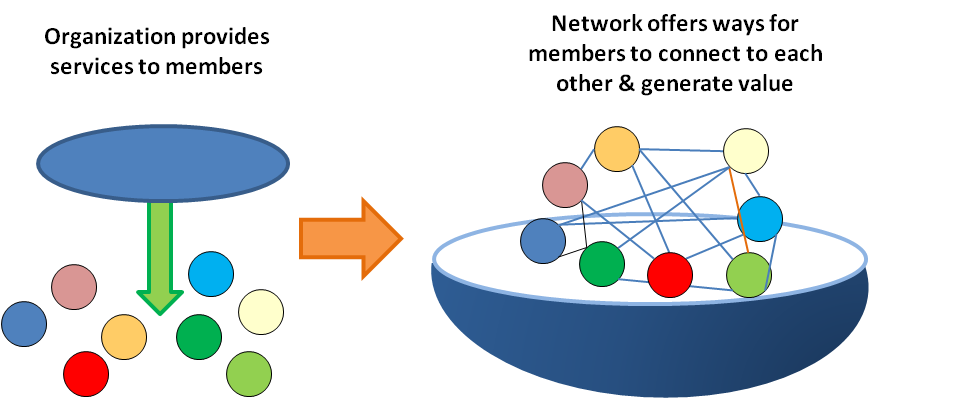 [Speaker Notes: A potentially useful alternative might look like this, where the TEC or another body supports providers to work together to share best practices and calibrate against one another, to develop a shared understanding of sector-wide standards and expectations.]
Conclusions
Fortune favours the prepared
Isolationism is counterproductive
We’re ready for external standards and benchmarks
[Speaker Notes: Organisations that plan and prepare for opportunities, or new obligations, are more likely to succeed when they arise.
We were in a good position to prepare a fairly mature Disability Action Plan in time for the first deadline in 2022, because we were already doing a lot of the work anyway.

We were able to quickly put together a reference group, organise the work into streams with senior leaders, and arrange good governance.

It took us a bit longer to set up effective project management for something so large and complex, but we’re in a good position now.

*Each provider has tended to work in isolation, which means we’re not fully benefiting as a sector from our combined learning and experience.

*Each provider has done a lot of internal work to get up and running, and there’s a growing readiness for a more outward looking approach.
Clear standards and benchmarks would help the sector coalesce around this work and strengthen our plans.]
Coda
Coda
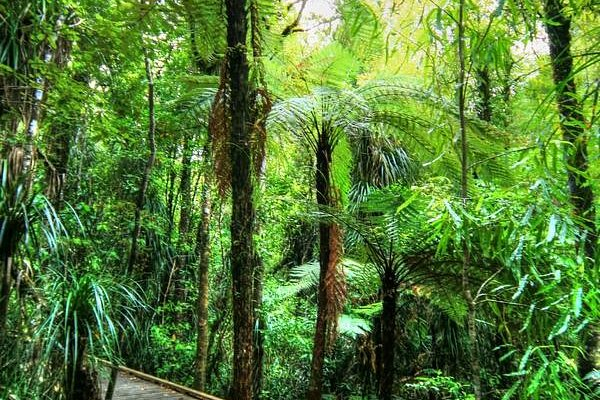